الاحترام
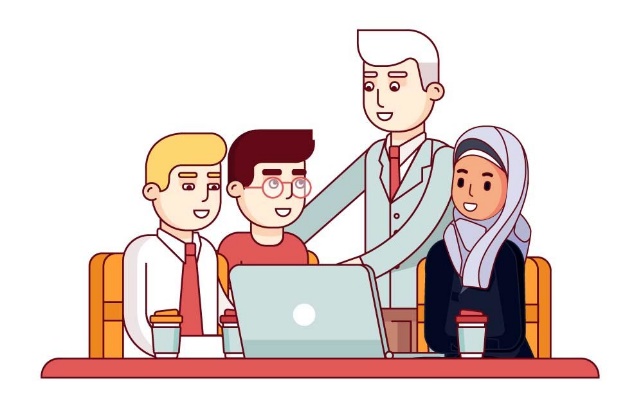 أولاً: احترام الوالدين
ثانياً: احترام الجار
ثالثاً: احترام المعلم
رابعاً: احترام القوانين والأنظمة
خامساً: احترام البيئة
مفهوم الاحترام وصوره
الاحترام: إحدى القيم الحميدة، وتعني أن أعامل الناس بما أحبُّ أن أُعاَمل به.
أولاً: احترام الوالدين
لماذا عليّ أن أحترمَ والديّ؟
1- مرضاةً للهِ تعالى 
2- وشُكر لهما على تربيتهما ورعايتهما لي في صِغَري.
من صور احترام الوالدين:
خفض الصوت أثناء الحديثِ إليهما.
القيامُ بالأعمالِ التي يَطلبانها.
الدعاء لهما بالرَحمَةِ.
عرف؟
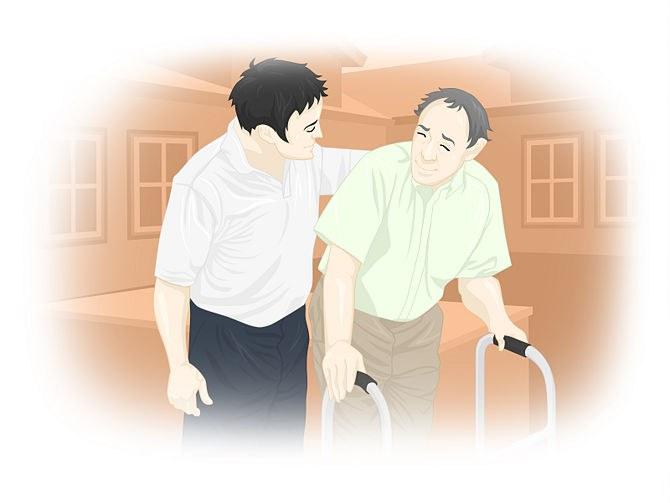 ثانياً: احترام الجار
هل احترام الجارِ واجبٌ دينيّ؟
نعم؛ فقد عدّهُ النبي صلى الله عليه وسلم جزءٌ من الإيمان.

من صور احترام الجار:
ردّ السلامِ عليه، وإجابة دعوته.
كفّ الأذى عنه.
تفقّدهُ، وقضاء حوائجه، والسؤال عنه، ومساعدته، وتهنئته بأفراحه، ومواساته في أحزانه.
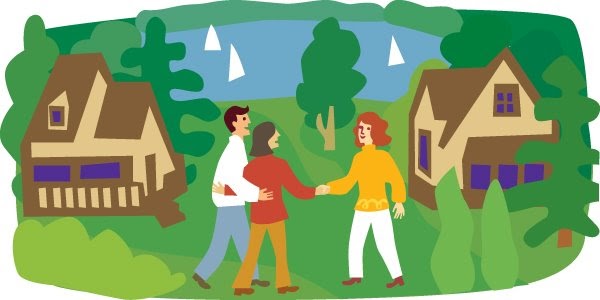 عدد؟
ثالثاً: احترام المعلم
لماذا علينا أن نحترمَ المعلّم؟
لأنه يقضي وقتاً طويلاً في تحضير الدروس وتعليمها للطبة، لذا من واجبنا ردُّ الجميلِ باحترامه.
من صور أو مظاهر احترام المعلم:
نسلّم عليه.
نتلطف في مناداته.
نخفض الصوت في أثناء الحديث إليه.
نستمع إلى كلّ ما يقول.
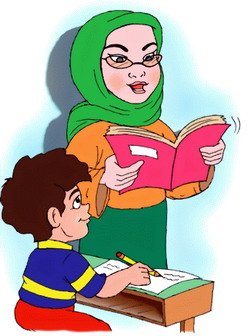 عدد؟
رابعاً: احترام القوانين والأنظمة
لماذا علينا أن نحترمَ القوانين والأنظمة؟
1- لأنها وُضِعَت لحماية المواطن والحفاظِ عليه، 
2- ولأن عدم الالتزام بالقوانين يؤدي إلى الفوضى.

من صور احترام القوانين والأنظمة:
التزام السائقين بقوانين السير.
التزام الطلبة بالأنظمة التي تضعها المدرسة.
التزام الموظف بالأنظمة التي تضعها المؤسسة التي يعمل بها.
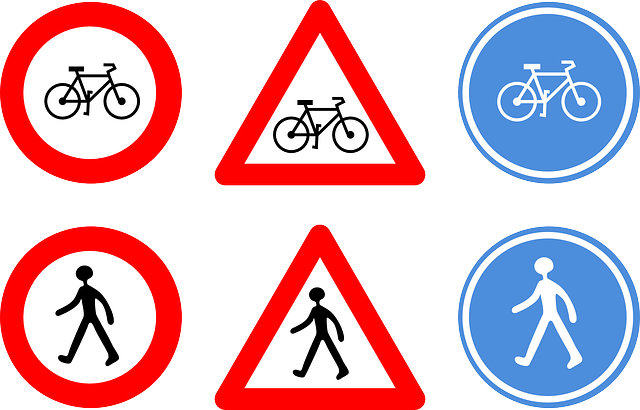 عدد؟
رابعاً: احترام القوانين والأنظمة
كيف تحترم الأنظمة في مدرستك؟

الالتزام بالزي المدرسي.
الحضور إلى الطابور الصباحي مبكراً.
الاصطفاف في الطابور الصباحي باحترام.
عدم تعطيل الحصة بإثارة الفوضى.
عدد؟
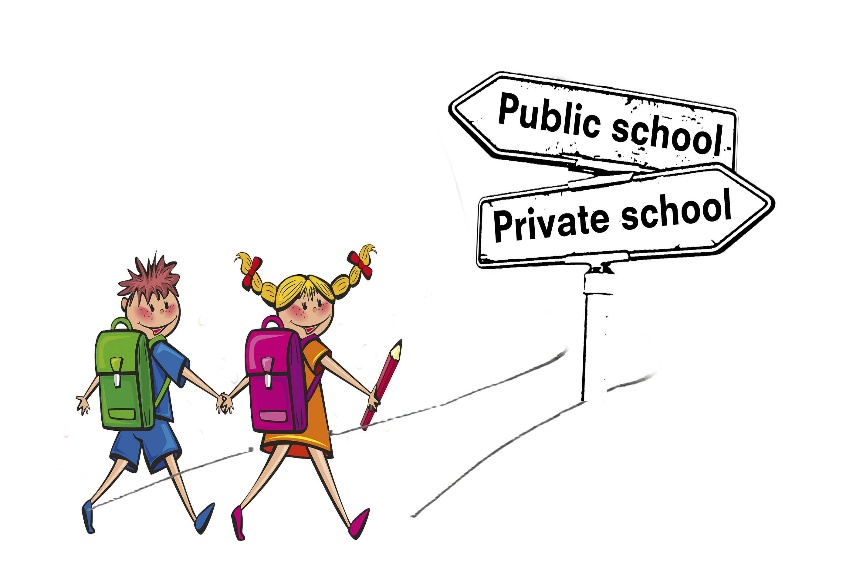 خامسا: احترام البيئة
البيئة: هي المكان الذي يعيش فيه الإنسان بما تحتويه من مكونات.
لماذا علينا أن نحترمَ البيئة؟
لأنها المكانُ الذي نعيش فيه.
من صور احترام البيئة:
1-المحافظة على نظافتها، 
2-وترشيد استعمال الموارد، 
3-وزراعة الأشجار لزيادة جمالها.
عدد؟
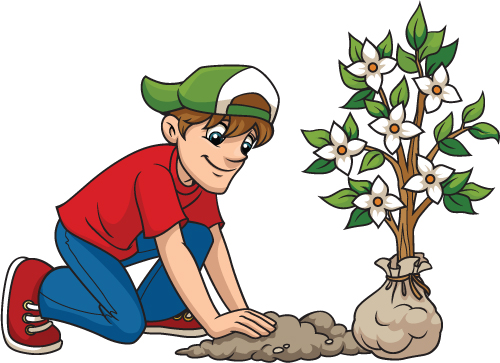